CONSTITUIÇÃO E ASPECTOS JURÍDICOS DAS SOCIEDADES COOPERATIVAS
CRC ES



Haynner Batista Capettini
julho de 2017
PROVOCAÇÃO INICIAL
O que é uma Cooperativa?

Como se constitui uma Cooperativa?

Quem sou eu (grupo)? E nós (assessores)? 

Quem faz o que aqui (na cooperativa)?

Ainda bem que estamos aqui...
REFLEXÃO INICIAL
ANALISE:

Se a Cooperativa fosse este estádio de futebol, onde os cooperados estariam?

Fora do Estádio?
Arquibancada?
Banco de Reserva?
Campo de Jogo?
Porque?
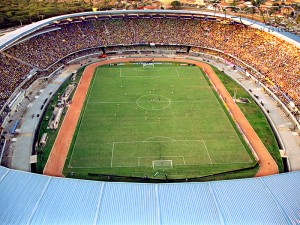 CONCEITO - DOUTRINA
Não é mera formação societária, mas sim, é a materialização da ação de pessoas que transpassa o mero aspecto de empresa ou sociedade. A finalidade das cooperativas é privilegiar a solidariedade humana e reforçar ou alargar a intercooperação, reagindo contra a exclusão social e auxiliando no sucesso de uma sociedade verdadeiramente democrática, em que as cooperativas podem, dentro da sua atividade, integrar os excluídos da produção em domínios socialmente úteis.

“Através das mais variadas atividades, as cooperativas são agentes sociais e econômicos relevantes da economia nacional, e, deste modo, não somente transformam o desenvolvimento pessoal em uma realidade, como contribuem para o bem estar de toda a população a nível nacional.” (José Eduardo Miranda)
CONCEITO - LEGISLAÇÃO
LEI Nº 5764/71

Art. 3º. Celebram contrato de sociedade cooperativa as pessoas que reciprocamente se obrigam a contribuir com bens ou serviços para o exercício de uma atividade econômica, de proveito comum, sem objetivo de lucro.

Art. 4º As cooperativas são sociedades de pessoas, com forma e natureza jurídica próprias, de natureza civil, não sujeitas a falência, constituídas para prestar serviços aos associados, distinguindo-se das demais sociedades pelas seguintes características:
I - adesão voluntária, com número ilimitado de associados, salvo impossibilidade técnica de prestação de serviços;
II - variabilidade do capital social representado por quotas-partes;
III - limitação do número de quotas-partes do capital para cada associado, facultado, porém, o estabelecimento de critérios de proporcionalidade, se assim for mais adequado para o cumprimento dos objetivos sociais;
IV - incessibilidade das quotas-partes do capital a terceiros, estranhos à sociedade;
(...)
CONCEITO - LEGISLAÇÃO
LEI Nº 5764/71

Art. 4º As cooperativas são sociedades de pessoas, com forma e natureza jurídica próprias, de natureza civil, não sujeitas a falência, constituídas para prestar serviços aos associados, distinguindo-se das demais sociedades pelas seguintes características:
(...)
V - singularidade de voto, podendo as cooperativas centrais, federações e confederações de cooperativas, com exceção das que exerçam atividade de crédito, optar pelo critério da proporcionalidade;
VI - quorum para o funcionamento e deliberação da Assembléia Geral baseado no número de associados e não no capital;
VII - retorno das sobras líquidas do exercício, proporcionalmente às operações realizadas pelo associado, salvo deliberação em contrário da Assembléia Geral;
VIII - indivisibilidade dos fundos de Reserva e de Assistência Técnica Educacional e Social;
IX - neutralidade política e indiscriminação religiosa, racial e social;
X - prestação de assistência aos associados, e, quando previsto nos estatutos, aos empregados da cooperativa;
XI - área de admissão de associados limitada às possibilidades de reunião, controle, operações e prestação de serviços.
O ATO CONSTITUTIVO
Lei nº 5.764/71

Art. 15. O ato constitutivo, sob pena de nulidade, deverá declarar:
I - a denominação da entidade, sede e objeto de funcionamento;
II - o nome, nacionalidade, idade, estado civil, profissão e residência dos associados, fundadores que o assinaram, bem como o valor e número da quota-parte de cada um;
III - aprovação do estatuto da sociedade;
IV - o nome, nacionalidade, estado civil, profissão e residência dos associados eleitos para os órgãos de administração, fiscalização e outros.

Art. 16. O ato constitutivo da sociedade e os estatutos, quando não transcritos naquele, serão assinados pelos fundadores.
ESTATUTO SOCIAL
Lei nº 5.764/71

Art. 21. O estatuto da cooperativa, além de atender ao disposto no artigo 4º, deverá indicar:
I - a denominação, sede, prazo de duração, área de ação, objeto da sociedade, fixação do exercício social e da data do levantamento do balanço geral;
II - os direitos e deveres dos associados, natureza de suas responsabilidades e as condições de admissão, demissão, eliminação e exclusão e as normas para sua representação nas assembléias gerais;
III - o capital mínimo, o valor da quota-parte, o mínimo de quotas-partes a ser subscrito pelo associado, o modo de integralização das quotas-partes, bem como as condições de sua retirada nos casos de demissão, eliminação ou de exclusão do associado;
IV - a forma de devolução das sobras registradas aos associados, ou do rateio das perdas apuradas por insuficiência de contribuição para cobertura das despesas da sociedade;
(...)
ESTATUTO SOCIAL
Lei nº 5.764/71

Art. 21. O estatuto da cooperativa, além de atender ao disposto no artigo 4º, deverá indicar:
(...)
V - o modo de administração e fiscalização, estabelecendo os respectivos órgãos, com definição de suas atribuições, poderes e funcionamento, a representação ativa e passiva da sociedade em juízo ou fora dele, o prazo do mandato, bem como o processo de substituição dos administradores e conselheiros fiscais; 
VI - as formalidades de convocação das assembléias gerais e a maioria requerida para a sua instalação e validade de suas deliberações, vedado o direito de voto aos que nelas tiverem interesse particular sem privá-los da participação nos debates;
VII - os casos de dissolução voluntária da sociedade;
VIII - o modo e o processo de alienação ou oneração de bens imóveis da sociedade;
IX - o modo de reformar o estatuto;
X - o número mínimo de associados.
ESTATUTO SOCIAL
Observar Anexo IV da IN 38-2017 - Manual de Registro Cooperativa - alterado pela IN 40-2017
VALIDADE DOS ATOS JURÍDICOS
CÓDIGO CIVIL

Art. 104. A validade do negócio jurídico requer:
I - agente capaz;
II - objeto lícito, possível, determinado ou determinável;
III - forma prescrita ou não defesa em lei.

Art. 166. É nulo o negócio jurídico quando:
I - celebrado por pessoa absolutamente incapaz;
II - for ilícito, impossível ou indeterminável o seu objeto;
III - o motivo determinante, comum a ambas as partes, for ilícito;
IV - não revestir a forma prescrita em lei;
V - for preterida alguma solenidade que a lei considere essencial para a sua validade;
VI - tiver por objetivo fraudar lei imperativa;
VII - a lei taxativamente o declarar nulo, ou proibir-lhe a prática, sem cominar sanção.
DESCONSIDERAÇÃO DA PJ
DIREITO CIVIL - CC
Art. 50. Em caso de abuso da personalidade jurídica, caracterizado pelo desvio de finalidade, ou pela confusão patrimonial, pode o juiz decidir, a requerimento da parte, ou do Ministério Público quando lhe couber intervir no processo, que os efeitos de certas e determinadas relações de obrigações sejam estendidos aos bens particulares dos administradores ou sócios da pessoa jurídica.

DIREITO CONSUMERISTA - CDC
Art. 28. O juiz poderá desconsiderar a personalidade jurídica da sociedade quando, em detrimento do consumidor, houver abuso de direito, excesso de poder, infração da lei, fato ou ato ilícito ou violação dos estatutos ou contrato social. A desconsideração também será efetivada quando houver falência, estado de insolvência, encerramento ou inatividade da pessoa jurídica provocados por má administração.

DIREITO CONCORRENCIAL – Lei nº 12.529
Art. 34.  A personalidade jurídica do responsável por infração da ordem econômica poderá ser desconsiderada quando houver da parte deste abuso de direito, excesso de poder, infração da lei, fato ou ato ilícito ou violação dos estatutos ou contrato social. 
Parágrafo único.  A desconsideração também será efetivada quando houver falência, estado de insolvência, encerramento ou inatividade da pessoa jurídica provocados por má administração.

DIREITO AMBIENTAL – Lei nº 9605
Art. 4º Poderá ser desconsiderada a pessoa jurídica sempre que sua personalidade for obstáculo ao ressarcimento de prejuízos causados à qualidade do meio ambiente.
ASPECTO CONSTITUCIONAL
DOS DIREITOS E GARANTIAS FUNDAMENTAIS
DOS DIREITOS E DEVERES INDIVIDUAIS E COLETIVOS

Artigo 5º. Todos são iguais perante a lei, (...) nos termos seguintes:
XVII – é plena a liberdade de associação para fins lícitos, vedada a de caráter paramilitar;
XVIII – a criação de associações e, na forma da lei, a de cooperativas independem de autorização, sendo vedada a intervenção estatal em seu funcionamento;

“NA FORMA DA LEI” = Lei nº 5.764/71
(principalmente)
A Lei nº 5.764/71
Art. 107 - As cooperativas são obrigadas, para seu funcionamento, a registrar-se na Organização das Cooperativas Brasileiras ou na entidade estadual, se houver, mediante apresentação dos estatutos sociais e suas alterações posteriores.

Registro 
x 
Filiação (Sindical) 
x 
Autorização (Vedação constitucional)
SISTEMA COOPERATIVO
ACI
ACI AMÉRICA
Sistema Cooperativo Nacional
OCB
“Organização”
CNCOOP
“Sindical”
SESCOOP
“Monitoramento, Formação  Profissional e Promoção Social”
FECOOP SULENE
ES, MG, SC, BA e AL
Sistema Cooperativo Estadual
OCB/ES
“Sindicato e Organização”
SESCOOP/ES
“Monitoramento, Formação  Profissional e Promoção Social”
Cooperativas  (Singulares, Centrais, e Federações)
A OCB
A OCB – Organização das Cooperativas Brasileiras, da qual a OCB/ES – Sindicato e Organização das Cooperativas Brasileiras do Estado do Espírito Santo, é sua unidade estadual neste estado, une duas finalidades distintas, normalmente identificadas com institutos distintos: a representação de interesses privados, típica de associação; e outra, eminentemente pública, típica de autarquia, que é o monitoramento, a regulação de atividade econômica privada, voltada, no caso, para a guarda da doutrina cooperativista.

Sendo a sociedade cooperativa um TIPO JURÍDICO IMPREGNADO DE CONTEÚDO DOUTRINÁRIO, necessária é a sua guarda por quem legitima e inquestionavelmente detém essa doutrina, garantindo a aplicação da Lei, nos casos concretos, mediante prevalecente interpretação que melhor a preserve. Trata-se de iniciativa preventiva à prática do cooperativismo por novatos que, sem monitoramento, resultaria em desvirtuamento da doutrina e desvios de conduta.
DO REGISTRO
“Com efeito, verifico que o artigo 107, da Lei 5764/71, não deixa margens para dúvidas quanto a obrigatoriedade das Cooperativas em inscrever-se junto à Organização das Cooperativas  Brasileiras, (...). Dessa forma, não obstante as Cooperativas independam de autorização, devem ser criadas na forma da lei, o que revela a necessidade/obrigatoriedade de serem inscritas junto à Organização  das Cooperativas Brasileiras.”

(Tribunal de Justiça do Estado do Espírito Santo, Apelação nº 24070332176, Relator Desembargador José Paulo Calmon Nogueira da Gama, Segunda Câmara Cível, julgamento realizado em 27/04/2010, publicado no Diário de 29/06/2010)
DO REGISTRO
“AGRAVO DE INSTRUMENTO. MANDADO DE SEGURANÇA. LICITAÇÃO. PREGÃO. COOPERATIVA. INABILITAÇÃO. RECURSO. PRAZO. AUTORIDADE COMPETENTE. SUPRESSÃO DE INSTÂNCIA NÃO VERIFICADA. Exigindo o edital de licitação registro ou autorização para funcionamento expedido pelo órgão competente, tratando-se de cooperativa, necessária a apresentação de documento comprobatório do registro de inscrição da OCB – Organização das Cooperativas do Brasil ou na OCERGS – Organização das Cooperativas do Estado do Rio Grande do Sul, não suprindo a exigência a juntada de Licença para Localização e Funcionamento de empresa. Exegese do art. 107 da Lei nº 5.764/71; arts. 1º e 4º do Estatuto Social da OCERGS e arts. 4º e 5º, § 2º, do Regimento Interno da OCERGS. (...) Agravo de instrumento a que se nega seguimento”. 		

(TJRS – AG N. 70022547731 – 22ª CÂMARA CÍVEL, RELATOR: CARLOS EDUARDO ZIETLOW DURO, JULGADO EM 28/02/2008)
DO REGISTRO
“A propósito, vale ressaltar que o direito à livre associação não é  absoluto e irrestrito, cabendo ao Estado atuar como agente normativo e regulador da atividade econômica cujo dever é planejar, fiscalizar e incentivar (art. 174 da CF), não estando o cooperativismo isento de observar procedimentos e deveres para o exercício da atividade econômica impostos pela lei em respeito à natureza da atividade ser exercida. (...) Não há constrangimento ao direito à livre  associação, mas simples regulação de atividade econômica pelo Estado, consubstanciada na exigência, fundada em lei, de registro da Cooperativa junto à OCESP ou OCB.”	

(A Cobrate entrou com ação porque não conseguia participar de licitações de transporte escolar para a rede pública estadual, uma vez que os editais exigiam o registro na Ocesp. A ação alegava que a associação das cooperativas à Ocesp era inconstitucional, pois feria o direito à livre associação e incorria em intervenção estatal)
DO REGISTRO
“(...) Por fim, não há notícia do registro indispensável da 1ª reclamada, na OCB – Organização das Cooperativas Brasileiras, como exige o artigo 107, da Lei das Sociedades Cooperativas, restando configurada a irregularidade de seu funcionamento, e o desvio finalístico constatado nestes autos. Recurso provido para reconhecer o vínculo com a tomadora dos serviços” 

(TRT 2ª Reg., RO 43135200290202005, Ac. 3ª T. 20030664327, Rel. Juiz Ricardo Artur Costa e Trigueiros, DJSP de 2.12.2003, p. 13)
O INTERESSE PÚBLICO
“O livre exercício da cooperação, todavia, não quer dizer que as cooperativas nascem e fazem o que bem entendem, sem respeitar os parâmetros mínimos do que designa uma conduta digna. Não se pode perder de vista que a Constituição, especialmente pela combinação dos arts. 174 e 173, § 3°, outorga ao Estado o poder de monitoramento da atividade econômica e lhe impõe o dever de REPRIMIR EVENTUAIS ABUSOS. O permanente EQUILÍBRIO NAS RELAÇÕES ECONÔMICO-SOCIAIS E A ELEVAÇÃO DO INTERESSE PÚBLICO SÃO VALORES OU FUNDAMENTOS QUE SE SOBREPÕEM À LIVRE INICIATIVA, inclusive materializada na forma cooperativa.” (Ênio Meinem)
PROBLEMAS!!!
Cooperativa do Toin, do Zé, do Tião;
Cooperativa do Prefeito X;
Cooperativa do Consultor Y;
Cooperativa com cooperados que não sabiam que eram cooperados de uma cooperativa e nem que tinham participado de processo de constituição;
Cooperativa sem viabilidade econômica ou técnica;
Cooperativa sem: 
condições de definições claras sobre “responsabilidade”, 
“gestão”, 
“objeto x objetivo”, 
“área de ação e admissão”, 
“atividades econômicas imprecisas”, 
“definição do capital social”, 
“definição das competências dos Conselheiros/Diretores”, 
“visto de advogado”, 
“assinatura dos instrumentos”, etc;
O INÍCIO
CORREGEDORIA GERAL DA JUSTIÇA DETERMINA AOS CARTÓRIOS À NÃO ARQUIVAREM ATOS DE CRIAÇÃO DE COOPERATIVAS CAPIXABAS
Os Titulares dos Cartórios de Registro de Pessoa Jurídica  não vão mais proceder ao arquivamento dos atos constitutivos das Cooperativas Capixabas. Esta determinação é decorrente de uma solicitação feita pelo Sistema OCB/ES-SECOOP/ES à Corregedoria Geral da Justiça.  O Desembargador Manoel Alves Rabelo, Corregedor Geral da Justiça, orientou que os interessados em constituir Cooperativas se dirigiram à Junta Comercial do Estado do Espírito Santo, bem como, os Titulares dos Cartórios, orientem os constituintes a se dirigirem à Junta Comercial do Estado do Espírito Santo. 
Após envio do ofício-circular nº046/2006, os Cartórios de Registro de Pessoas Jurídicas deverão se abster ao arquivamento dos atos constitutivos das Cooperativas Capixabas. A orientação é que os interessados em constituir Cooperativas se dirigiram à Junta Comercial do Estado do Espírito Santo. Esta determinação é do Desembargador Manoel Alves Rabelo, Corregedor-Geral da Justiça, que, após solicitação do Sistema OCB/ES-SESCOOP/ES, expediu o citado ofício, com o objetivo prevenir as irregularidades quanto ao arquivamento de atos constitutivos de cooperativas .
REGRAMENTO ESTADUAL
LEI Nº 8.257/06

Art. 1º Fica instituída a Política Estadual do Cooperativismo, que consiste no conjunto de diretrizes e regras voltadas para o incentivo à atividade cooperativista e ao seu desenvolvimento no Estado do Espírito Santo.
Art. 2º O Poder Executivo Estadual atuará de forma a estimular as atividades das cooperativas, nos termos da lei, incentivando um sistema de sustentação para o contínuo crescimento da atividade cooperativista.
Art. 4º Para os efeitos desta Lei, são sociedades cooperativas aquelas regularmente registradas nos órgãos públicos competentes, na JUCEES nos termos da legislação federal pertinente e nos órgãos fazendários Federal, Municipal e Estadual, quando for o caso.
Parágrafo único. A JUCEES exigirá, por ocasião do registro dos atos constitutivos das cooperativas, o certificado comprobatório de análise e aprovação dos documentos e procedimentos constitutivos de cooperativas: pré-registro, de acordo com as normas e diretrizes do Programa de Autogestão, Monitoramento e Acompanhamento do Cooperativismo Brasileiro do Sistema de Organização das Cooperativas Brasileiras - OCB, emitido pelo Sindicato e Organização das Cooperativas Brasileiras do Estado do Espírito Santo - OCB/ES.
Art. 5º Para o regular funcionamento no âmbito do Estado, as cooperativas deverão estar constituídas de acordo com as exigências da legislação federal e estar devidamente registradas na OCB/ES, de acordo com a Lei Federal nº 5.764, de 16.12.1971.
REGRAMENTO ESTADUAL
LEI Nº 8.257/06

Art. 8º O Poder Executivo poderá firmar convênios com cooperativas de crédito que possuam Certificados de Registro e de Regularidade Técnica da OCB/ES, visando a arrecadação de tributos estaduais, após atendidas as exigências da Secretaria de Estado da Fazenda - SEFAZ.
Art. 9º Fica assegurada às cooperativas regularmente constituídas na forma da Lei Federal nº 5.764/71, e que atendam as demais exigências legais e regulamentares vigentes, a consignação em folha de pagamento das contribuições estatutárias e demais débitos de servidores públicos estaduais, civis e militares, ativos, inativos e pensionistas.
Art. 10. Nos processos licitatórios promovidos pelos órgãos do Poder Executivo Estadual, para prestação de serviços, obras, compras, publicidade, alienações e locações, poderão participar em igualdade de condições as cooperativas legalmente constituídas, conforme Lei Federal nº 5.764/71.
Art. 11. A participação das cooperativas nos processos licitatórios da administração direta e indireta do Estado está vinculada à apresentação de Certificado de Registro na OCB/ES, previsto na Lei Federal nº 5.764/71, bem como do Certificado de Regularidade Técnica da OCB/ES e desde que atendam as exigências específicas, notadamente as da Lei Federal nº 8.666, de 21.6. 1993.
REGRAMENTO ESTADUAL
DECRETO 1931-R/2007

Art. 3º. Cabe à Junta Comercial do estado do Espírito Santo – JUCEES, na forma da lei, promover o registro oficial das cooperativas:
§ 1° O registro referido no caput não supre as exigências de inscrição em outros órgãos públicos e entidades previstas em lei, principalmente na OCB/ES – Sindicato e Organização das Cooperativas e Brasileiras do Estado do Espírito Santo.
§ 2° A JUCEES observará, quando do registro, o Certificado Comprobatório de Análise e Aprovação dos Documentos e Procedimentos Constitutivos de Cooperativas: Pré – Registro, emitido pela OCB/ES de acordo com o Parágrafo Único do artigo 4° da Lei Estadual N.° 8.257 de 17 de janeiro de 2006 (publicada no DIO/ES em 18/01/2006) e se o ato constitutivo da cooperativa atende ao disposto na Lei Federal Específica.
DO CONVÊNIO
O convênio tem por objeto o estabelecimento entre os seus signatários, de um acordo de cooperação mútua de natureza técnica e de provimento de informações, para atender a necessidade de suas respectivas atribuições legais, cumprindo a missão precípua de orientar e defender a sociedade.
Esta interação proporcionará um julgamento homogêneo, e evitará, a curto prazo, que processos já analisados pela OCB/ES, ou seja, que contenham o Certificado Comprobatório de Análise e Aprovação dos Documentos e Procedimentos Constitutivos de Cooperativas – “CERTIFICADO DE PRÉ-REGISTRO”, sejam objeto de exigência ou indeferimento por parte da JUCEES.
A JUCEES, ao analisar o Ato Constitutivo da Cooperativa ou Ata de Assembleia que altere o Estatuto Social da Cooperativa, exigirá que instrua o referido processo o “Certificado de Pré-Registro” fornecido pela OCB/ES.
DO CONVÊNIO
O Parecer emitido pela OCB/ES aponta, previamente, com o objetivo de evitar retrabalho, insucesso no registro e no funcionamento, e descumprimento à legislação vigente, eventuais adequações necessárias aos documentos de constituição.
Este procedimento preliminar visa dar garantia ao processo de constituição de cooperativas em nosso Estado, evitando a marginalização do mesmo, a exploração por aproveitadores, a garantia jurídica aos tomadores dos serviços, aos cooperados, aos consumidores e à administração pública. 
Em nada compromete o CUSTO e a AGILIDADE do processo de registro, e ainda contribuem como uma SEGURANÇA JURÍDICA impar ao êxito da sociedade constituída.
TUDO CERTO ATÉ AQUI?

AINDA NÃO ACABOU

...
ASPECTOS CONSUMERISTAS
Lei nº 5764/71. Art. 79. Denominam-se atos cooperativos os praticados entre as cooperativas e seus associados, entre estes e aquelas e pelas cooperativas entre si quando associados, para a consecução dos objetivos sociais.
Parágrafo único. O ato cooperativo não implica operação de mercado, nem contrato de compra e venda de produto ou mercadoria.

O Código de Defesa do Consumidor não tem aplicação ao ato cooperativo, ou seja, não incidem nas relações entre Cooperativas e Cooperados quando  relacionam-se entre si para consecução dos fins sociais cooperativos.
Válido destacar o embasamento jurídico que permita visualizar que, nestas condições, aquela (a cooperativa) não se enquadra no conceito de fornecedor (art. 3º, Lei 8.078/90), nem estes (os cooperados) no de consumidores (art. 2º, Lei 8.078/90), não constituindo relação de consumo. 

De outro prisma, diferencia-se a constituição pura de relações de consumo oriundas das atividades e negócios perpetrados pelo “ente cooperativo”, ou pelos “cooperados individualmente”, na interação estabelecida nas relações jurídicas com terceiros.
ASPECTOS CONSUMERISTAS
APELAÇÃO CÍVEL. EMBARGOS DE DEVEDOR. CÉDULA DE PRODUTO RURAL. MULTA CONTRATUAL. PAGAMENTO PARCIAL. DEMONSTRAÇÃO DE COTAÇÃO. 1. Inaplicabilidade do CDC à relação entre cooperado e cooperativa. Ato cooperativo sujeito às disposições da lei nº 5764/71. Multa mantida conforme o ajustado. Segundo recurso provido. 2. Tendo havido depósito de grão junto à cooperativa exequente, computado em cálculo desta como abatimento da dívida, resta incontroversa a existência efetiva de tal amortização. (...). Unânime. (Apelação Cível Nº 70011133287, Décima Oitava Câmara Cível, Tribunal de Justiça do RS, Relator: Mario Rocha Lopes Filho, Julgado em 14/04/2005)

AGRAVO DE INSTRUMENTO. COOPERATIVA E COOPERADO. RELAÇÃO CIVIL. NÃO APLICÁVEL O CDC. CLÁUSULA DE ELEIÇÃO DE FORO. NÃO ABUSIVA. COMPETÊNCIA RELATIVA. MODIFICÁVEL. Não se aplica o CDC à relação entre cooperativa e cooperado, visto que estes não se enquadram nos conceitos de consumidor e fornecedor, não havendo de se falar em competência absoluta do domicílio do cooperado. Trata-se de hipótese de competência relativa, podendo ser alterada por vontade das partes. A cláusula de eleição de foro somente pode ser reputada ineficaz se abusiva. (...). Agravo de instrumento conhecido e não provido. (Acórdão n.944319, 20160020028598AGI TJDF, Relator: ANA MARIA AMARANTE 6ª TURMA CÍVEL, Data de Julgamento: 25/05/2016, Publicado no DJE: 07/06/2016. Pág.: 446/519)
ASPECTOS TRABALHISTAS
Lei nº 5.764/71
Art. 90. Qualquer que seja o tipo de cooperativa, não existe vínculo empregatício entre ela e seus associados.
Art. 91. As cooperativas igualam-se às demais empresas em relação aos seus empregados para os fins da legislação trabalhista e previdenciária. (Não há diferença no trato com os empregados)

CLT
Art. 442. Contrato individual de trabalho é o acordo tácito ou expresso, correspondente à relação de emprego.
Parágrafo único. Qualquer que seja a atividade da sociedade cooperativa não existe vínculo empregatício entre ela e seus associados, nem entre estes e os tomadores de serviços daquela.

Art. 2º - Considera-se empregador a empresa, individual ou coletiva, que, assumindo os riscos da atividade econômica, admite, assalaria e dirige a prestação pessoal de serviço.
Art. 3º - Considera-se empregado toda pessoa física que prestar serviços de natureza não eventual a empregador, sob a dependência deste e mediante salário.
ASPECTOS TRABALHISTAS
No aspecto trabalhista, qual o grande problema envolvendo as cooperativas de trabalho? Atualmente existe uma perseguição do judiciário ou uma falha das cooperativas?

Frequentemente, o judiciário tem reconhecido a existência do vinculo empregatício entre a ‘cooperativa’ e o ‘cooperado’ em razão do abuso de forma, assim como confusão entre a finalidade da cooperativa, objeto previsto no estatuto e seu modus operandi, como também por completa ausência do affectio societatis (vontade) do cooperado.

Isso levou ao surgimento da Súmula 331 do TST e da lei 12.690/2012.
ASPECTOS TRABALHISTAS
“(...) Ao registro de que o autor era remunerado de acordo com um parâmetro fixo, e não pela distribuição de sobras ou lucro referentes à sua cota-parte, e que a prestação de trabalho se deu de forma não-eventual, pessoal, subordinada e mediante retribuição pecuniária, não havendo quaisquer provas no sentido de que o reclamante participasse das assembléias das cooperativas, a evidenciar a existência de fraude à legislação trabalhista, não há falar em ofensa aos arts. 3º e 9º da CLT e 442, parágrafo único, da Lei 8.949/94.(...)” (TST - RR - 5000-83.2008.5.04.0512) 

“RECONHECIMENTO DO VÍNCULO DE EMPREGO AFASTADO. CONDIÇÃO DO RECLAMANTE DE ASSOCIADO DA COOPERATIVA. MATÉRIA FÁTICA. (...) Somente com o revolvimento do substrato fático-probatório dos autos seria possível afastar a premissa sobre a qual se erigiu a conclusão consagrada pelo Tribunal Regional, no sentido de que NÃO RESTOU DEMONSTRADA A OCORRÊNCIA DE FRAUDE OU QUALQUER OUTRO VÍCIO QUE PUDESSE INQUINAR DE NULIDADE A CONSTITUIÇÃO DA COOPERATIVA E ADESÃO DO RECLAMANTE AO SISTEMA, NÃO HAVENDO COGITAR O RECONHECIMENTO DE VÍNCULO DE EMPREGO. Incidência da Súmula n.º 126 do Tribunal Superior do Trabalho. Agravo de instrumento a que se nega provimento.” (TST-AIRR-16403-62.2010.5.04.0000, 1ª Turma. Julgamento: 15/06/2011)

“(...) Certo é que, se comprovado que as empresas rotuladas de cooperativas não atendem às finalidades e princípios imanentes ao cooperativismo, quais sejam, princípio da dupla qualidade e da retribuição pessoal diferenciada, e a prestação de serviços se caracterizar pela presença dos elementos fático-jurídicos da relação de emprego, esta deverá ser reconhecida, sob pena de se compactuar com a burla à essência da finalidade legal. O fato de estar a intermediadora de mão-de-obra constituída sob a forma de sociedade cooperativa não afasta o caráter do artifício voltado a transparecer uma situação fático-jurídica de natureza civil, ocultando a relação empregatícia. (...)” (TST – RR - 56540-49.2003.5.06.0009)
LICITAÇÃO
LEI Nº 8.666

Art. 3º. A licitação destina-se a garantir a observância do princípio constitucional da isonomia, a seleção da proposta mais vantajosa para a administração e a promoção do desenvolvimento nacional sustentável e será processada e julgada em estrita conformidade com os princípios básicos da legalidade, da impessoalidade, da moralidade, da igualdade, da publicidade, da probidade administrativa, da vinculação ao instrumento convocatório, do julgamento objetivo e dos que lhes são correlatos.
§ 1º.  É VEDADO aos agentes públicos: 
I - admitir, prever, incluir ou tolerar, nos atos de convocação, cláusulas ou condições que comprometam, restrinjam ou frustrem o seu caráter competitivo, INCLUSIVE NOS CASOS DE SOCIEDADES COOPERATIVAS, e estabeleçam preferências ou distinções em razão da naturalidade, da sede ou domicílio dos licitantes ou de qualquer outra circunstância impertinente ou irrelevante para o específico objeto do contrato, (...). (alterado pela Lei  12.349/10, de 16 de dezembro de 2010).
LICITAÇÃO
Lei Estadual nº 8.257/2006
 
Art. 10. Nos processos licitatórios promovidos pelos órgãos do Poder Executivo Estadual, para prestação de serviços, obras, compras, publicidade, alienações e locações, PODERÃO PARTICIPAR EM IGUALDADE DE CONDIÇÕES AS COOPERATIVAS LEGALMENTE CONSTITUÍDAS, conforme Lei Federal nº 5.764/71.

Decreto Estadual nº 1931-R/2007 

Art. 11. Poderão participar dos procedimentos licitatórios, habilitando-se em IGUALDADE DE CONDIÇÕES com todas as pessoas físicas ou jurídicas capazes de firmar contrato com o Estado, as cooperativas legalmente constituídas na forma da Lei Federal Específica e da Lei Estadual nº 8.257 (...), e desde que atendam as exigências específicas, notadamente as da Lei Federal nº. 8.666, de 21 de junho de 1993.
LICITAÇÃO
DECRETO Nº 3139-R DE 29/10/2012, alterado pelo DECRETO nº 4067, de 27/02/2017

Art. 1º. Fica as segurada a participação de cooperativas nas licitações promovidas pela Administração direta e indireta do Estado do Espírito Santo, desde que tenham por objeto os mesmos serviços, operações e atividades previstas em seu objeto social.
§ 1º A cooperativa poderá realizar as atividades em qualquer instalação, inclusive nas dependências da Administração Direta e Indireta do Estado do Espírito Santo, desde que preservada a autonomia diretiva, técnica e disciplinar de seus cooperados.
§ 2º Para as contratações de prestação de serviços terceirizados, além de outras exigências previstas em Lei e/ou Decretos, deverão os contratados:
I - indicar os gestores encarregados de representá-los perante o contratante;
II - ofertar garantia do contrato, na forma prevista no art. 56 da Lei l nº 8.666/1993.
§ 3º Caso ocorra, por culpa da contratada prestadora de serviços, o reconhecimento superveniente de conduta que possa comprometer a legalidade da relação assumida com a Administração Pública, esta poderá rescindir o contrato pactuado.
Art. 2º.
Parágrafo único. Em observância às disposições constantes do art. 34 da Lei Federal nº 11.488, de 15.06.2007, deverá ser assegurada a participação de cooperativas, em igualdade de condições, nos processos licitatórios exclusivos para ME e EPP.
LICITAÇÃO
“(...) lícita a participação de cooperativas em certames licitatórios, mesmo com as vantagens e prerrogativas legais inerentes a esse tipo de organização, DESDE QUE O SEU OBJETO NÃO CARACTERIZE A SUBORDINAÇÃO DO TRABALHADOR AO CONTRATADO, A PESSOALIDADE E A HABITUALIDADE NO TRABALHO, diante da impossibilidade de vínculo empregatício entre essas entidades e seus associados (...)” (ACÓRDÃO Nº 396/2009 - TCU – Plenário. Sessão de 11/3/2009)

“(...) Não obstante, o fato de existir cooperativas irregulares, aliado à ausência de fiscalização eficaz por parte do Poder Público a ponto de permitir a subsistência de contrato celebrados com cooperativas que atuam de forma irregular, NÃO PODE ENSEJAR A ADOÇÃO DE MEDIDA EXTREMA E CONTRÁRIA AO ORDENAMENTO, NÃO PERMITINDO PARTICIPAÇÃO DE NENHUMA COOPERATIVA EM LICITAÇÃO. (...) Não se pode punir as entidades corretas, que cumprem suas obrigações, atendem seu objetivo social, por fatos ocasionados por instituições irregulares. (...) A Administração tem o dever de fiscalizar a execução do contrato. Possui meios legais de evitar a ocorrência de irregularidades no âmbito da contratada que lhe possa acarretar prejuízo futuro.” (Acórdão 22/2003 – Plenário do TCU. Sessão de 22/01/2003)

“A igualdade no certame será ENTRE OS LICITANTES FRENTE À ADMINISTRAÇÃO, NÃO ENTRE SI. O respeito ao princípio exige que a Administração trate todos os licitantes da mesma forma, com isonomia, SEM ESTABELECER PRIVILÉGIOS OU PERSEGUIÇÕES ENTRE OS PARTICIPANTES” (Renato Lopes Becho, In: A participação de cooperativas nas licitações da administração pública, Revista Administrativa, abr./jun. 2001, Rio de Janeiro, p. 73.)
DA RESPONSABILIDADE
A Lei nº 5.764/71, tanto nos casos de responsabilidade limitada ou ilimitada, para com terceiros, prevê apenas a possibilidade de se atingir o cooperado subsidiariamente (benefício de ordem).

O Código Civil conjuga a responsabilidade ilimitada, automaticamente, com a solidária, de forma que nestes casos, o credor (terceiro) poderá exigir tanto da cooperativa, quanto do cooperado (sem benefício de ordem)        

Não existe limitação (apenas proporcionalidade) na responsabilidade do cooperado perante a cooperativa.

O associado de cooperativa, mesmo constituída sob a égide da responsabilidade limitada, passa a responder não somente pela parcela de sua contribuição ao capital social, correspondente às quotas por ele integralizadas, mas também pelos prejuízos porventura verificados, na proporção das operações que tiver realizado.

Então, nas relações jurídicas entre o cooperado e a sociedade, poderá aquele ser chamado a suportar perdas operacionais da cooperativa, inclusive superiores aos valores por ele integralizados.
DÚVIDAS?

A HORA É AGORA, O MOMENTO É ESTE!!!

...
CONCLUSÃO
Devemos privilegiar a segurança jurídica do modelo cooperativo, impar ao êxito da sociedade constituída, e principalmente defender intuitu personae dos cooperados.
   
Necessário conhecer e respeitar, especialmente as nuances, valores, princípios e particularidades das sociedades cooperativas.
 
Porém, antes de tudo, é preciso conhecer as cooperativas, os aspectos legais que as envolve, e também, verdadeiramente, há que se defender e incentivar o cooperativismo, pois, certamente, o crescimento do cooperativismo representará nosso desenvolvimento social e econômico.
OBRIGADO PELA OPORTUNIDADE E PELA PACIÊNCIA!CONTINUO À DISPOSIÇÃO
HAYNNER BATISTA CAPETTINI
Advogado, Assessor Jurídico do Sicoob ES e Consultor Jurídico da OCB/ES
haynner@capettini.adv.br